Figure 12. Comparison of 1-D models with global curves and reference velocities from common lithologies. (a) Our Min 1-D ...
Geophys J Int, Volume 172, Issue 3, March 2008, Pages 1033–1048, https://doi.org/10.1111/j.1365-246X.2007.03682.x
The content of this slide may be subject to copyright: please see the slide notes for details.
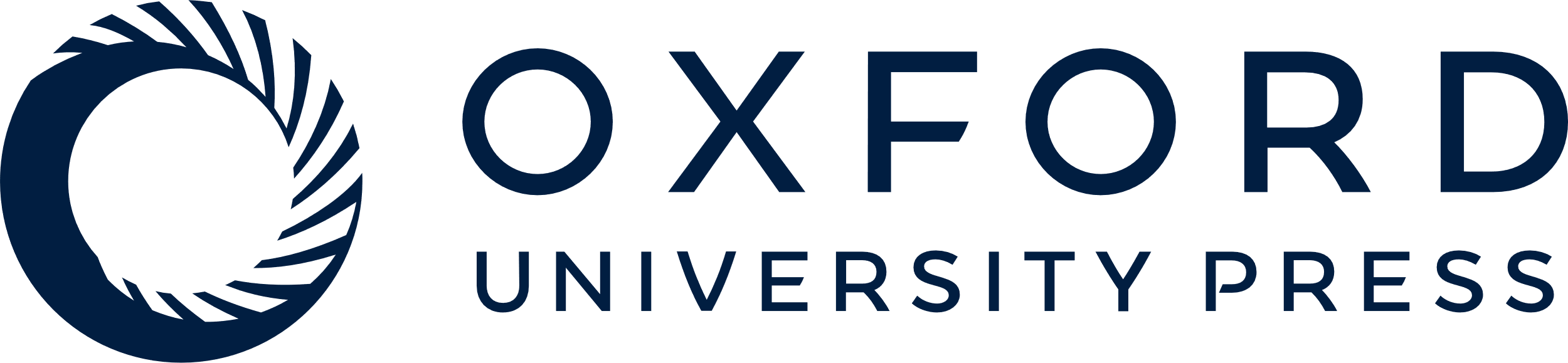 [Speaker Notes: Figure 12. Comparison of 1-D models with global curves and reference velocities from common lithologies. (a) Our Min 1-D P-wave velocity model plotted against the global reference P-wave velocity model for continental rifts from Christensen & Mooney (1995), and a comparison of our Min 1-D S-wave velocity model against the S-wave velocity model estimated using our P-wave velocities and the empirical relation between P- and S-wave velocity for common lithologies, (except calcium-rich and mafic rocks, gabbros and serpentinites), after Brocher (2005a). (b) Comparison of our Min 1-D P-wave velocity model to predicted velocities from reference compositions (Christensen & Mooney 1995). (c) Comparison of our Min 1-D P-wave velocity model to predicted velocities from reference compositions in Southern California from Brocher (2005b). Sed: Cenozoic sedimentary rocks, Vol: Sonoma volcanics, Bas: basalt, Gra: granite, Gab: gabbro, Vp: P-wave velocity, Vs: S-wave velocity.


Unless provided in the caption above, the following copyright applies to the content of this slide: © 2007 The Authors Journal compilation © 2007 RAS]